الجمهورية الجزائرية الديمقراطية الشعبية
وزارة التربية الوطنية
توجيهات تربوية لإنجاز فروض المراقبة
تقديم
 عبد القادر ميسوم
أيها الدارس...
تهدف  الفروض أساسا إلى:
التعرف على مستواك التعليمي من حيث استيعابك 	للمعارف .
توظيف المعلومات وإدماجها في حل مختلف 	الإشكاليات.
 تحضيرك لامتحان المستوى .
و لهذا ينبغي أن تهتم بها و توليها العناية الكاملة وتجتهد من أجل إنجازها مع مراعاة التوجيهات الآتية :
سوف نتناول نوعين من التوجيهات
توجيهات تنظيمية 
توجيهات تربوية
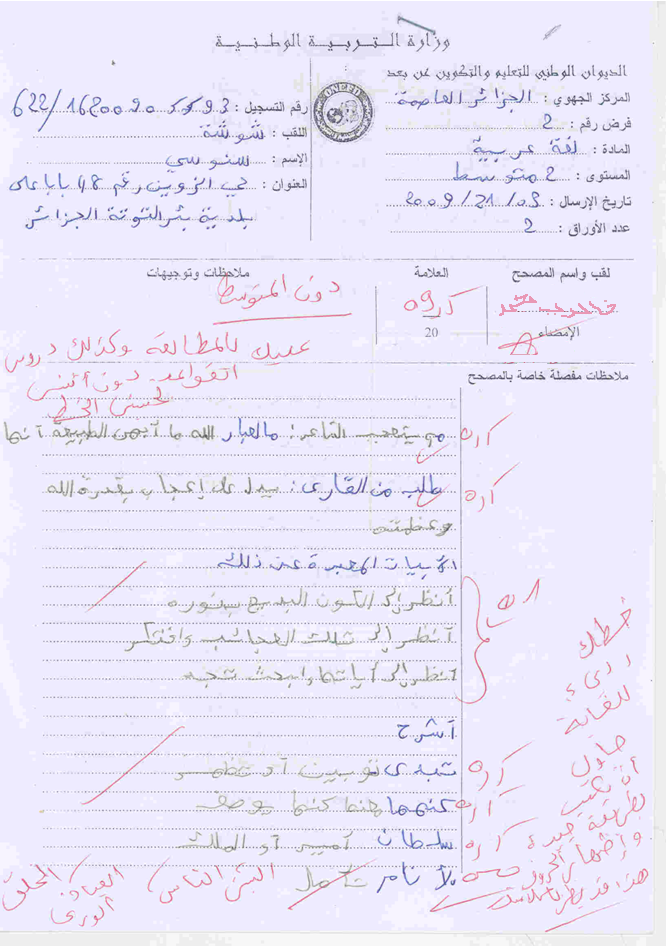 كيف يستطيع الأستاذ أن يصحح وثيقتك إذا كان الخط رديئا هكذا؟
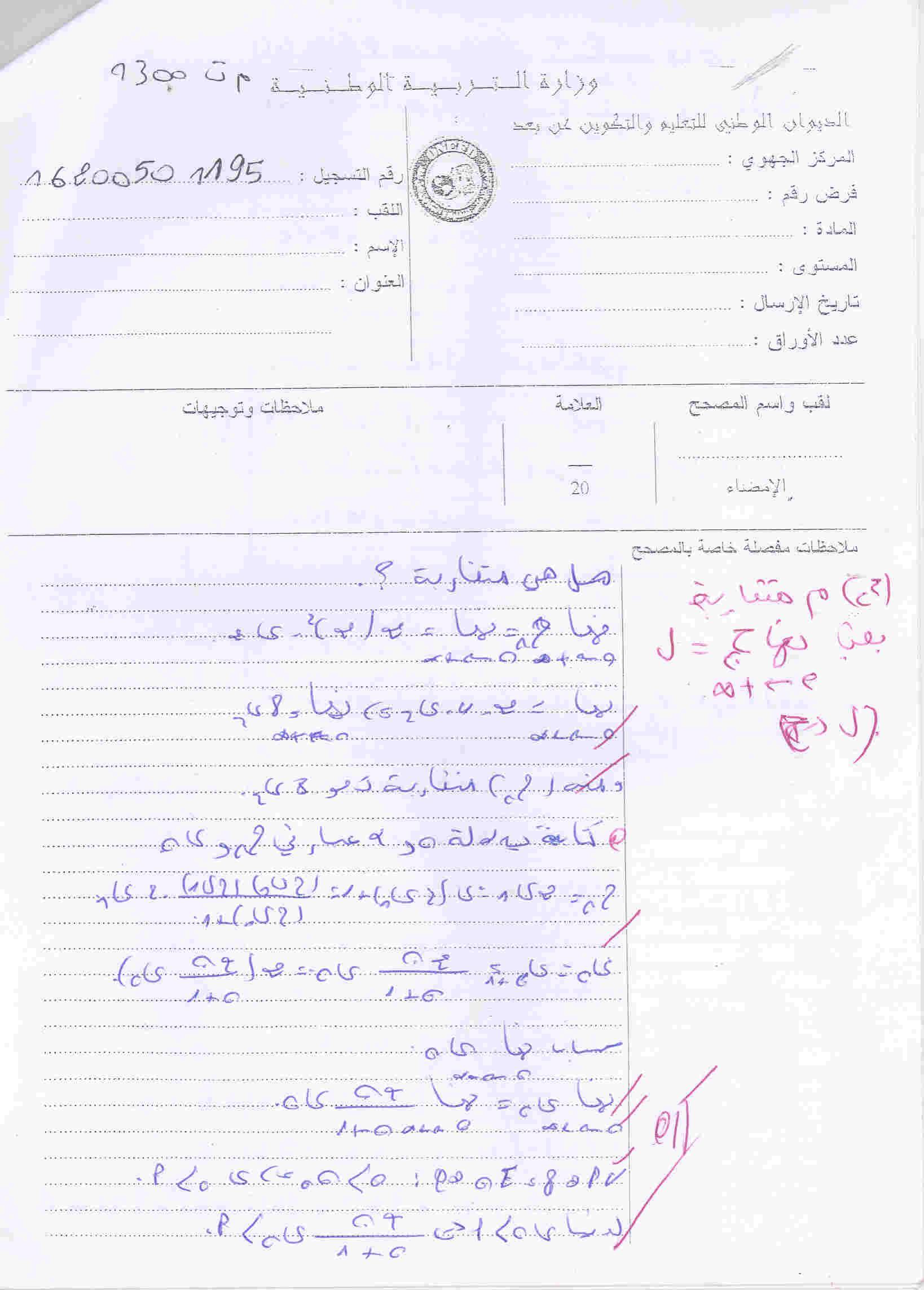 كيف يستطيع الأستاذ أن يعرفك إذا نسيت ملء المعلومات المطلوبة؟؟؟
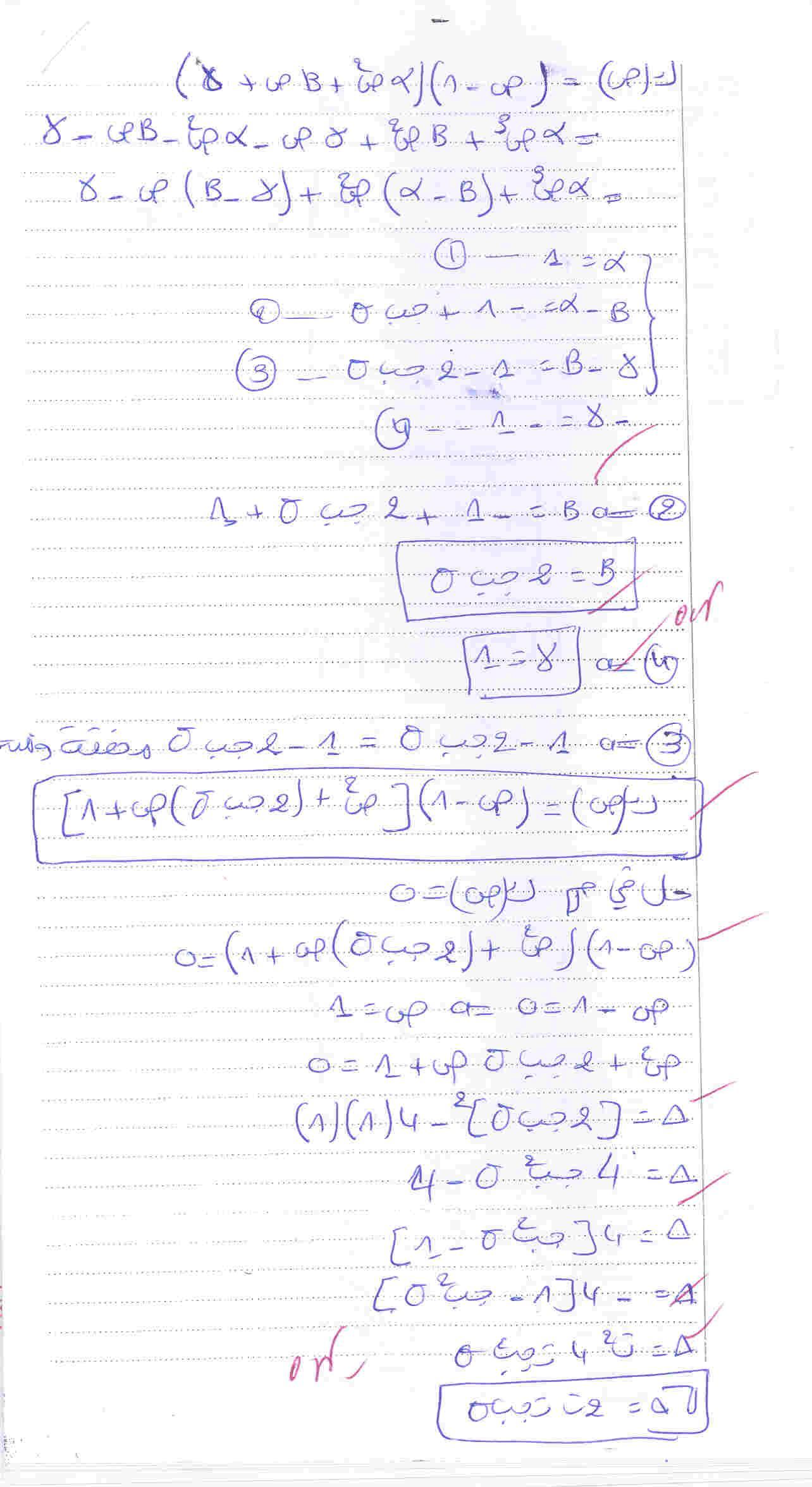 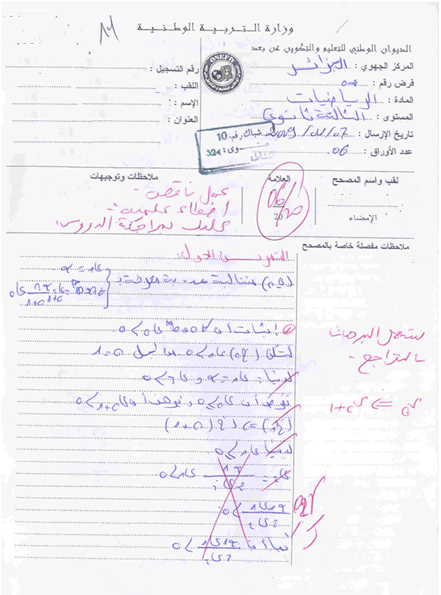 هل هذه وثيقة فرض؟؟؟
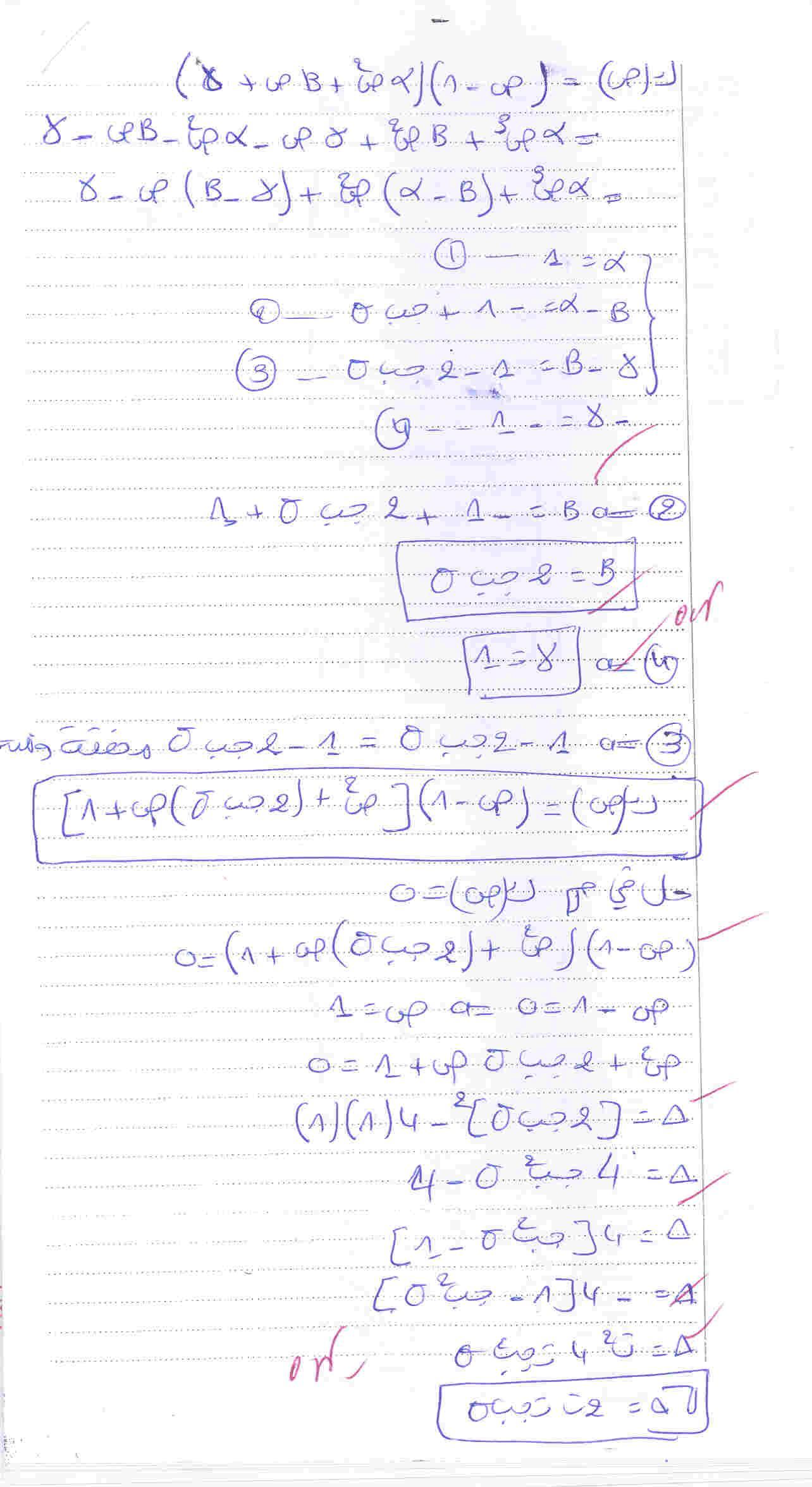 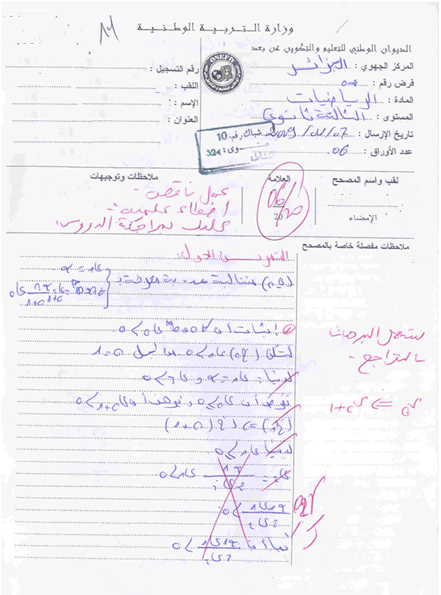 هل هذه وثيقة فرض؟؟؟
لا
هذه  مسودة
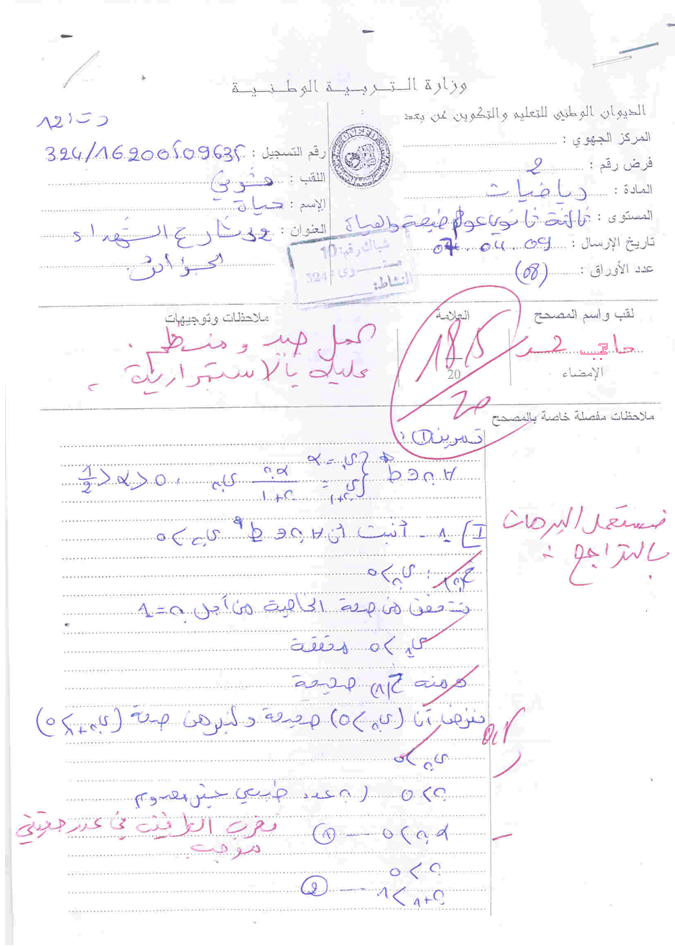 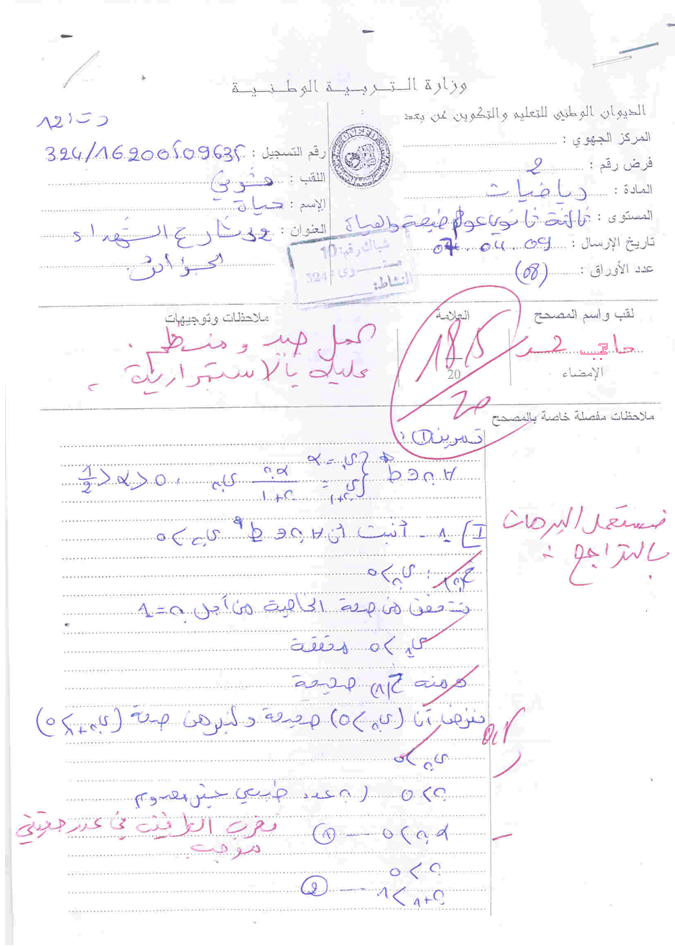 قد يتسامح الأستاذ لتشجيعك  وهو غير مقتنع
هل وثيقة ينقصها التنظيم على الرغم من العلامة الجيدة
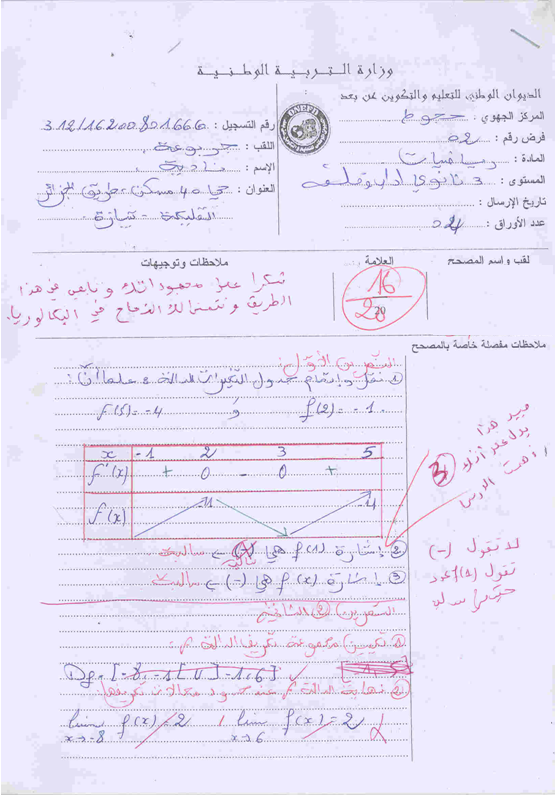 بتنظيم أفضل تتحصل على علامة أعلى
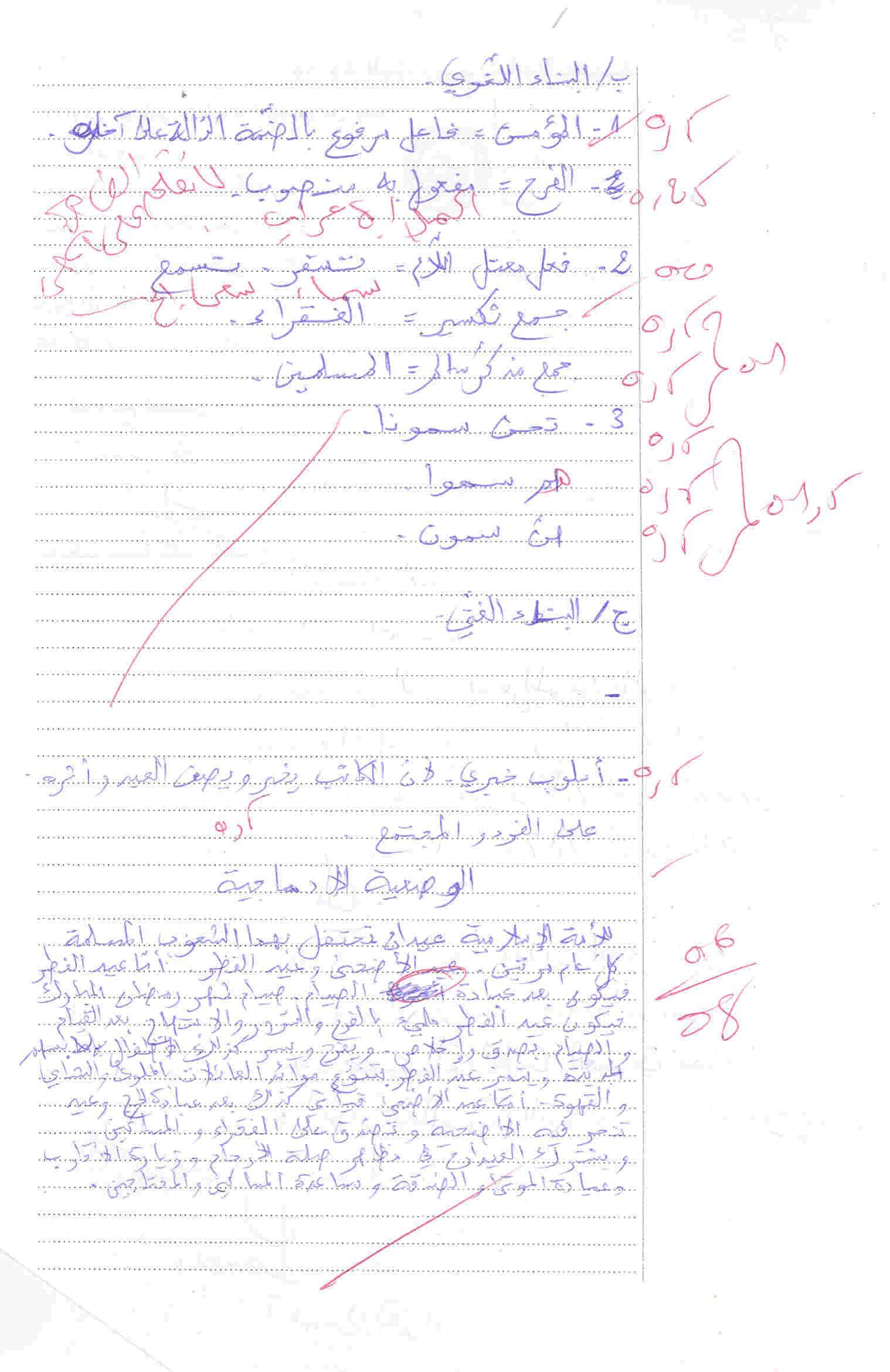 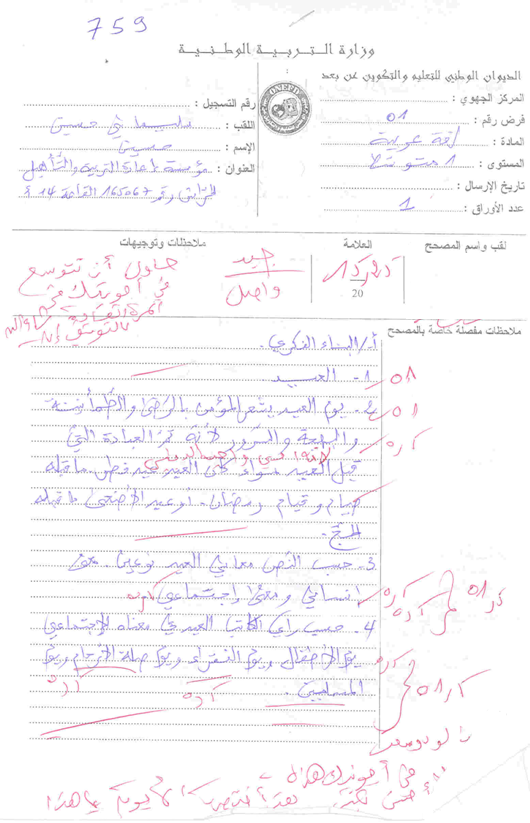 يبدو المجهود ناقصا
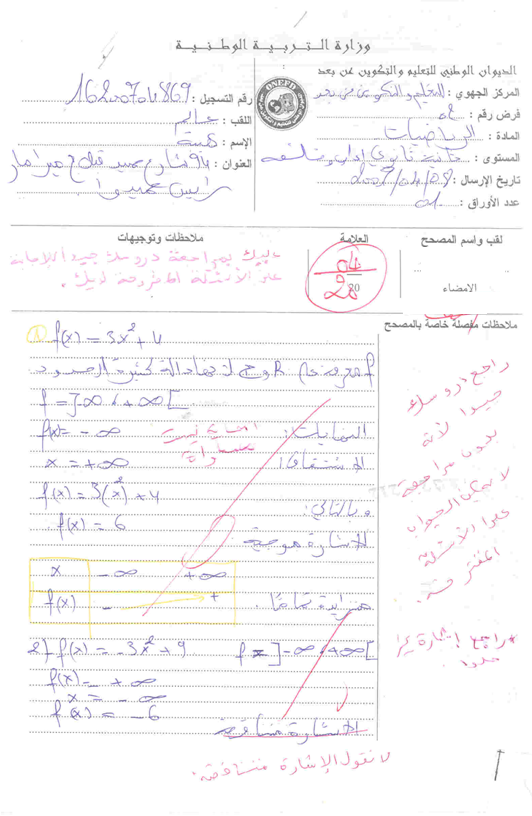 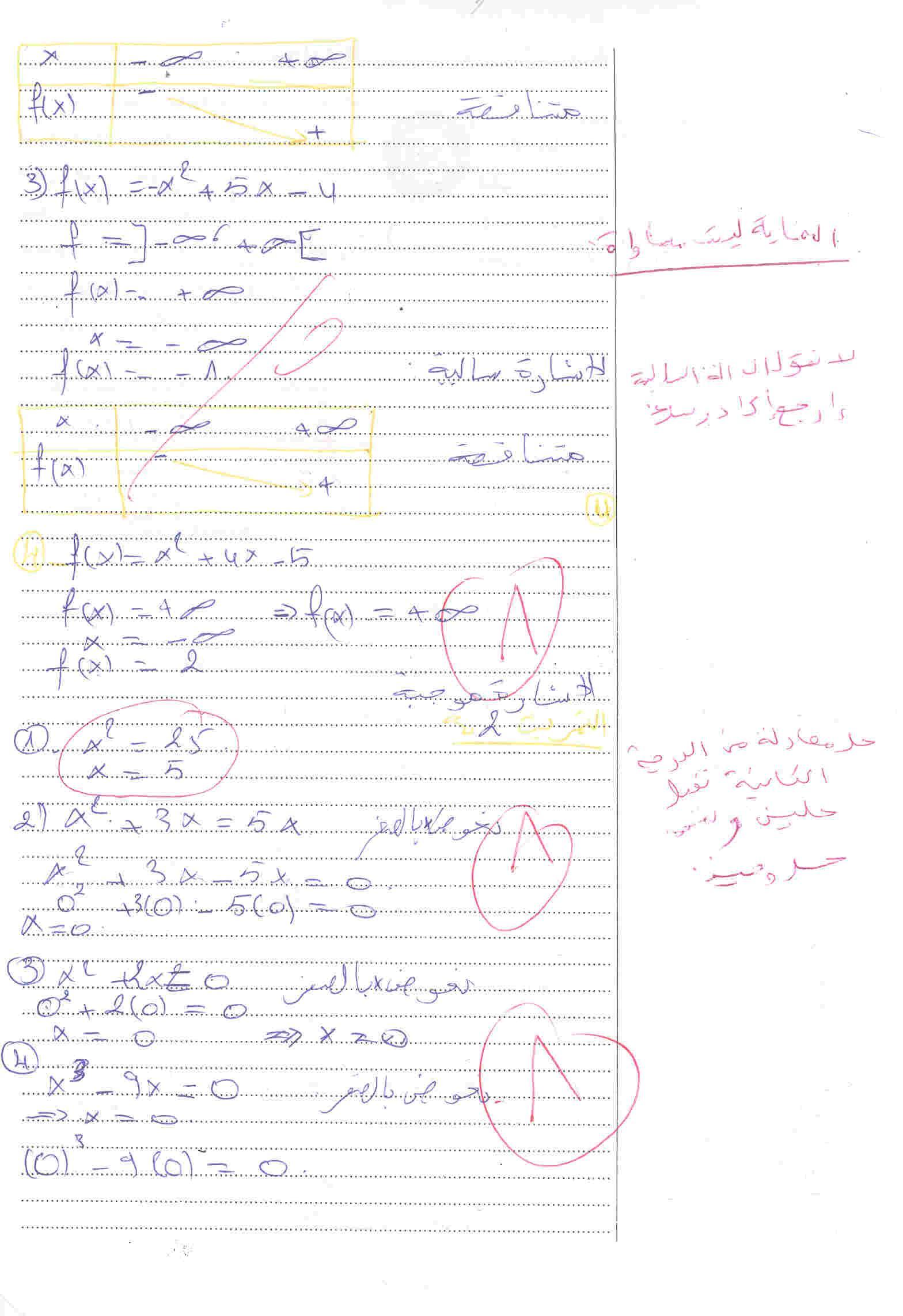 وثيقة تشبه الطلاسم
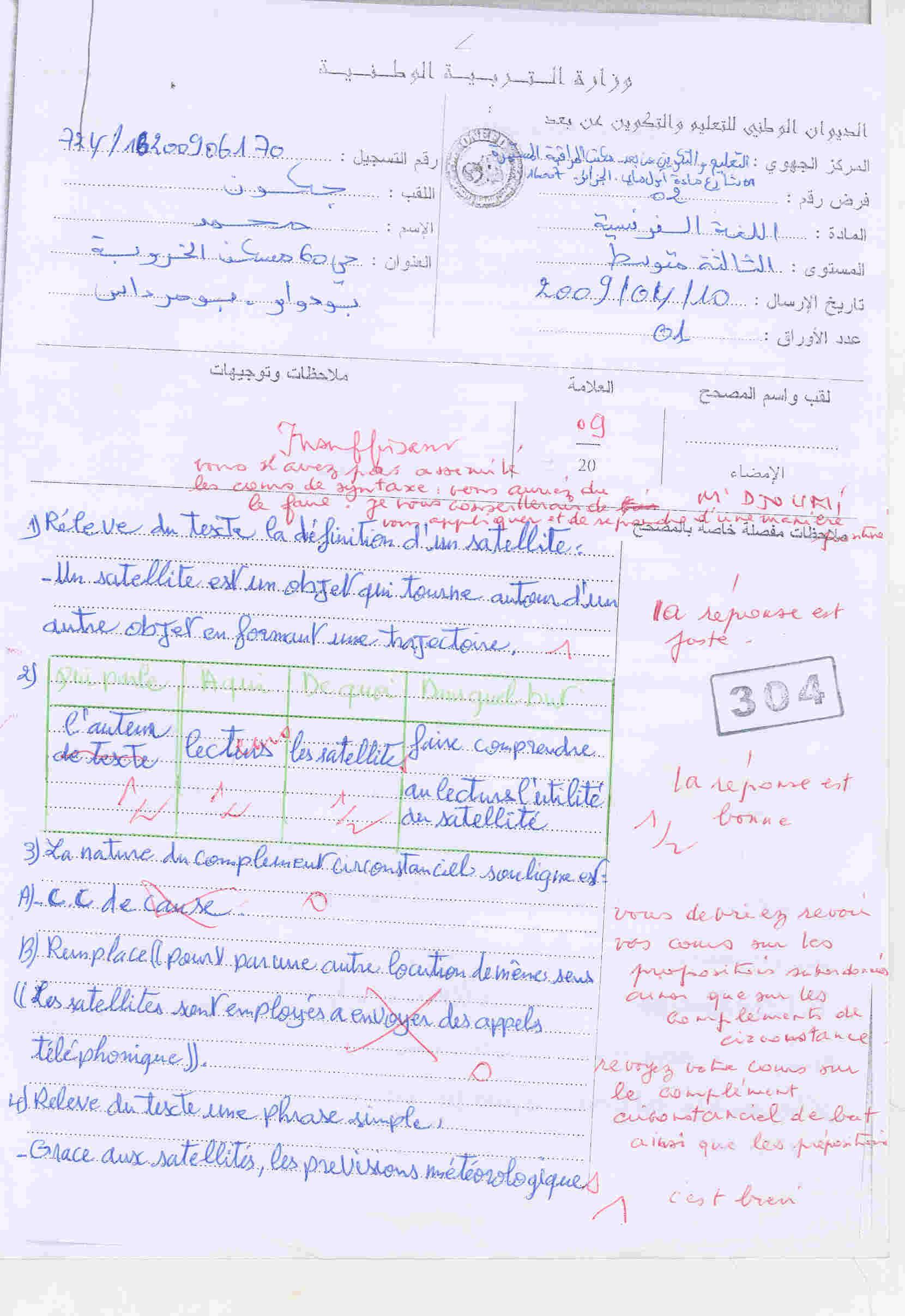 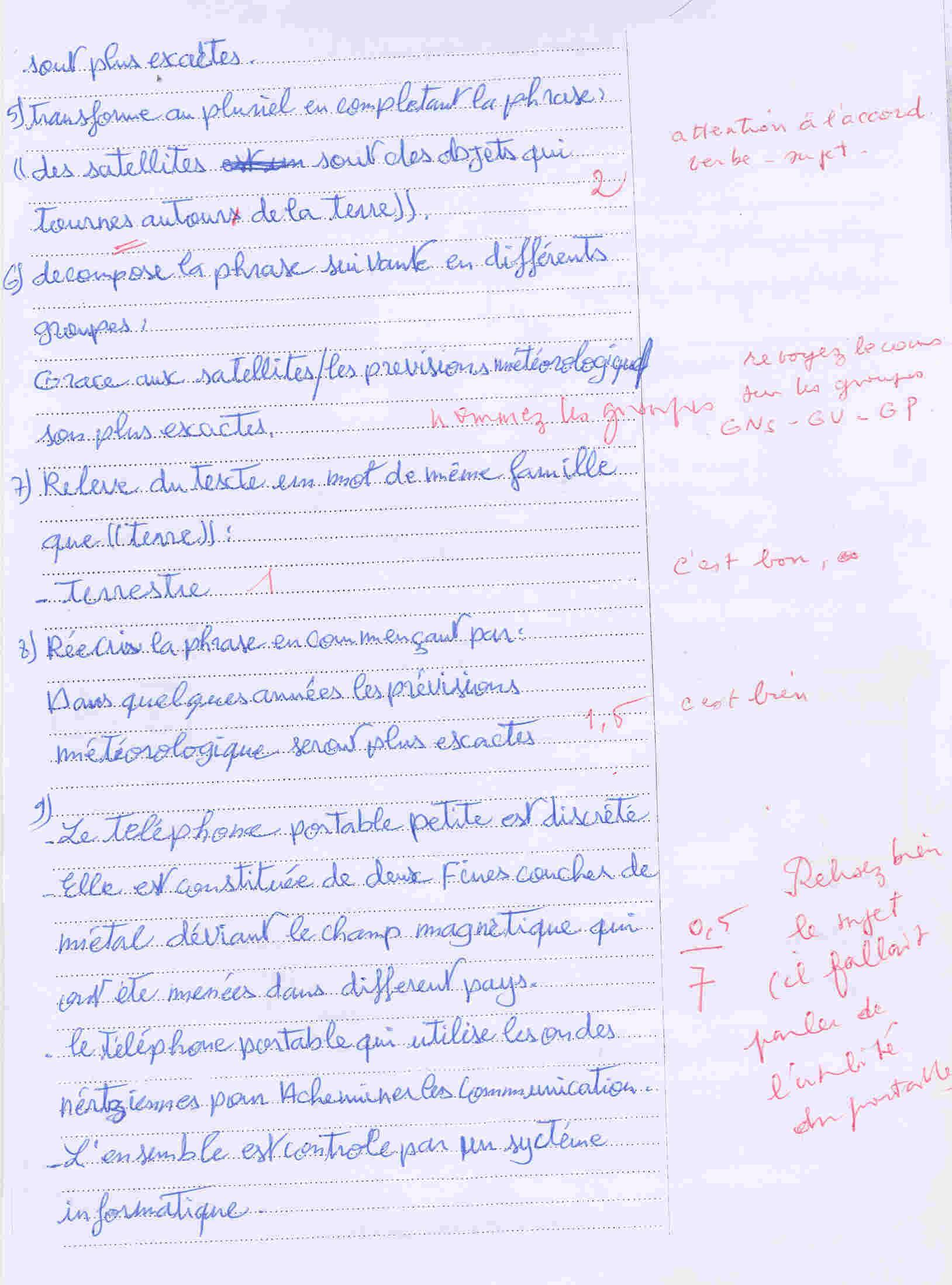 عيوب المنهجية والمضمون والشكل
يحرمك من التقدير الجيد،  فاحذر!!
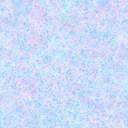 كيف تنظم ورقة إجابتك؟
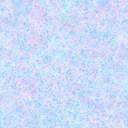 كيف تنظم ورقة إجابتك؟
1- استعمل النموذج وثيقة الإجابة الموالي.
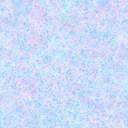 كيف تنظم ورقة إجابتك؟
1- استعمل النموذج الرسمي.
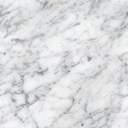 2- إملأ كل المعلومات المطلوبة  في رأس الوثيقة.
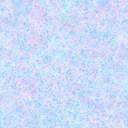 كيف تنظم ورقة إجابتك؟
1- استعمل النموذج الرسمي.
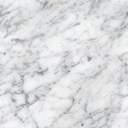 2- إملأ كل المعلومات المطلوبة  في رأس الوثيقة.
3- رقّـّم أوراق الإجابة.
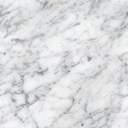 4- أكتب بخط واضح ومقروء.
5- تفاد التشطيب.
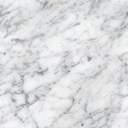 6- حرّر جيدا نظم إجاباتك [التحرير له 2 نقاط]
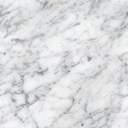 7-اعتمد على نفسك.
8- إلتزم بتاريخ إعادة الفرض.
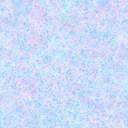 كيف تنظم ورقة إجابتك؟
..
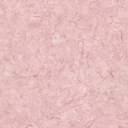 إنتبه!
1- استعمل النموذج الرسمي.
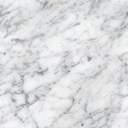 2- إملأ كل المعلومات المطلوبة  في رأس الوثيقة.
3- رقّـّم أوراق الإجابة.
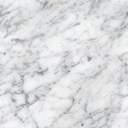 4- أكتب بخط واضح ومقروء.
5- تفاد التشطيب.
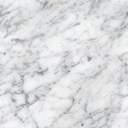 6- حرّر جيدا نظم إجاباتك [التحرير له 2 نقاط]
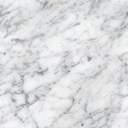 7-اعتمد على نفسك.
8- إلتزم بتاريخ إعادة الفرض.
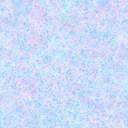 كيف تنظم ورقة إجابتك؟
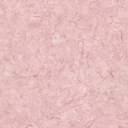 إنتبه!
1- استعمل النموذج الرسمي.
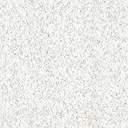 ضع نفسك مكان الأستاذ المصحح
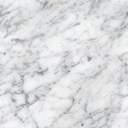 2- إملأ كل المعلومات المطلوبة  في رأس الوثيقة.
3- رقّـّم أوراق الإجابة.
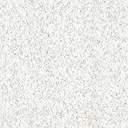 التحرير والتقديم الجيد للوثيقة يمنحك نقطتين(2) إضافيتين
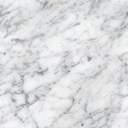 4- أكتب بخط واضح ومقروء.
5- تفاد التشطيب.
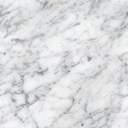 6- حرّر جيدا ونظم إجاباتك [التحرير له 2 نقاط]
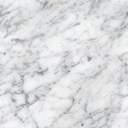 7-اعتمد على نفسك.
8- إلتزم بتاريخ إعادة الفرض.
النموذج :                                       الجمهورية الجزائرية الديمقراطية الشعبية
وزارة التربية الوطنية
الديوان الوطني للتعليم و التكوين عن بعد
المركز الجهوي:.................................                   رقم التسجيل :.............................
فرض رقم:......................................                   اللقب :....................................
المادة: ..........................................                   الاسم :....................................
المستوى :.......................................                   العنوان : .................................
تاريخ الإرسال : ................................                             .................................
عدد الأوراق :...................................
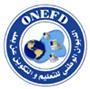 لقب و اسم المصحح                 العلامة                              ملاحظات و توجيهات 
     ..................
الإمضاء                         20
ملاحظات مفصلة خاصة بالمصحح
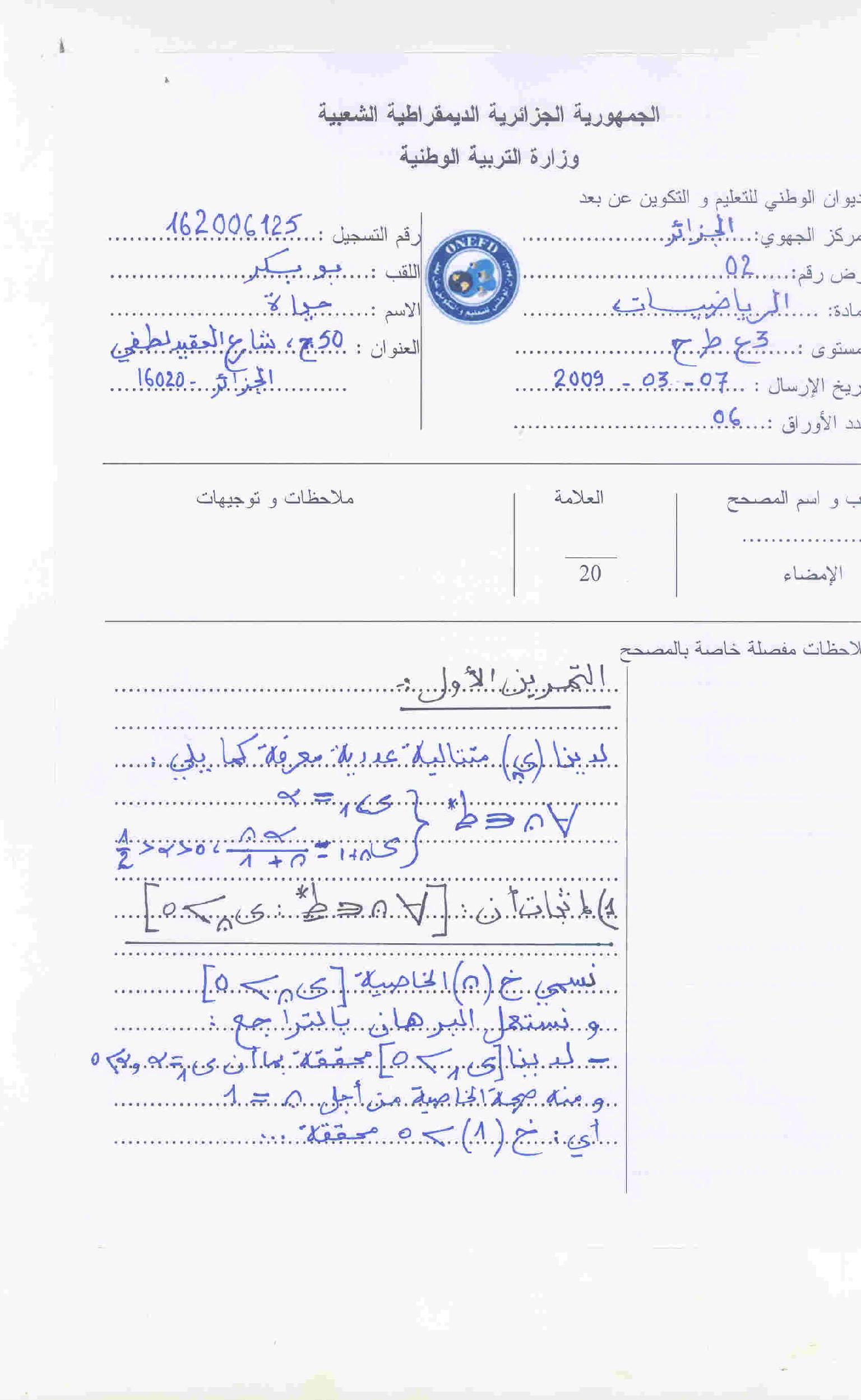 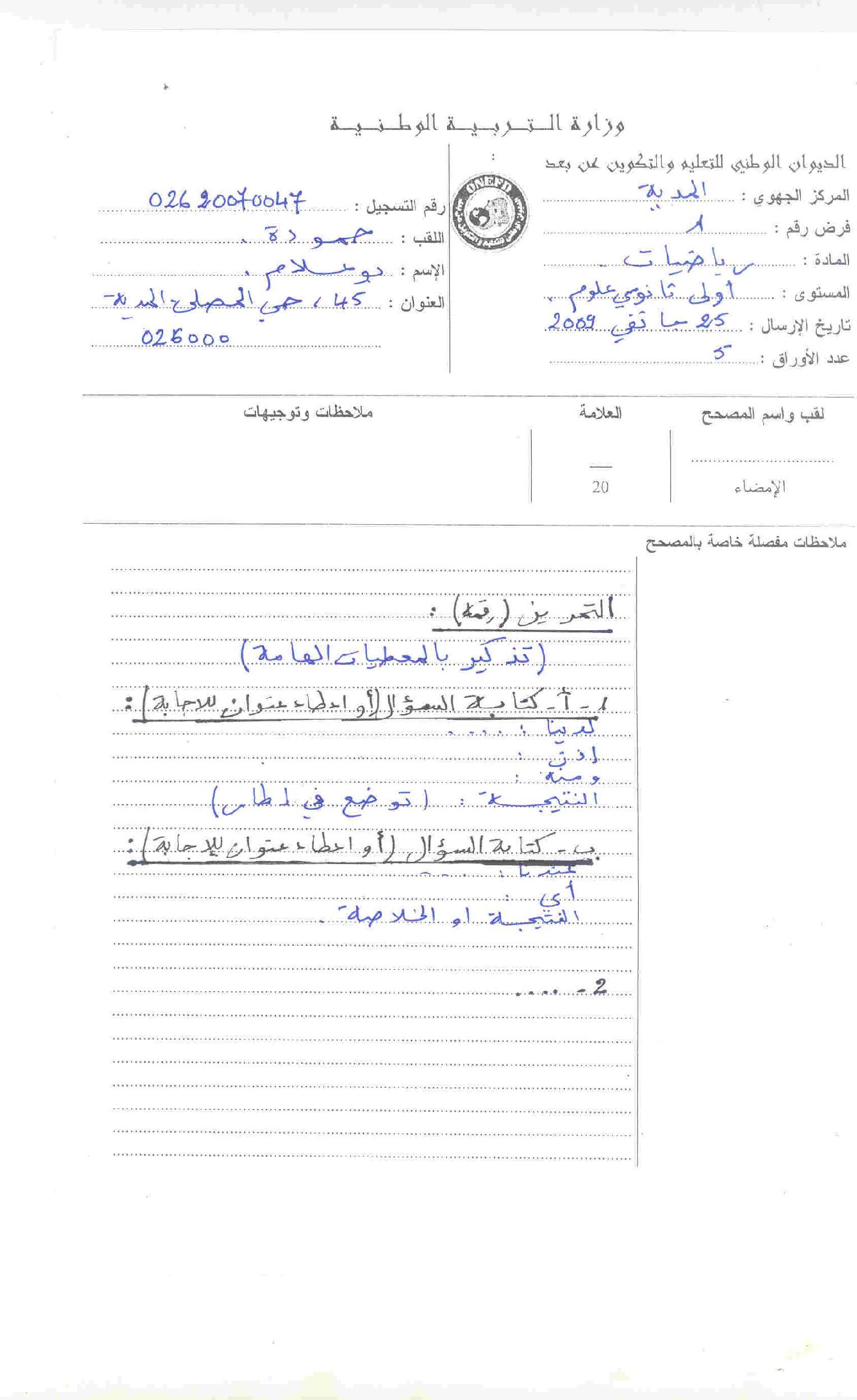 انتبه !!
خطوات تحرير إجابة الفرض هي كالتالي:

كتابة رقم التمرين أو السؤال،

التذكير الوجيز بالمعطيات،

التذكير بالسؤال ورقمه على شكل عنوان،

إظهار تدرج المراحل والشرح والتبريرات،

إبراز الإجابة النهائية أو الخلاصة بكتابتها في إطار،

وهكذا.......
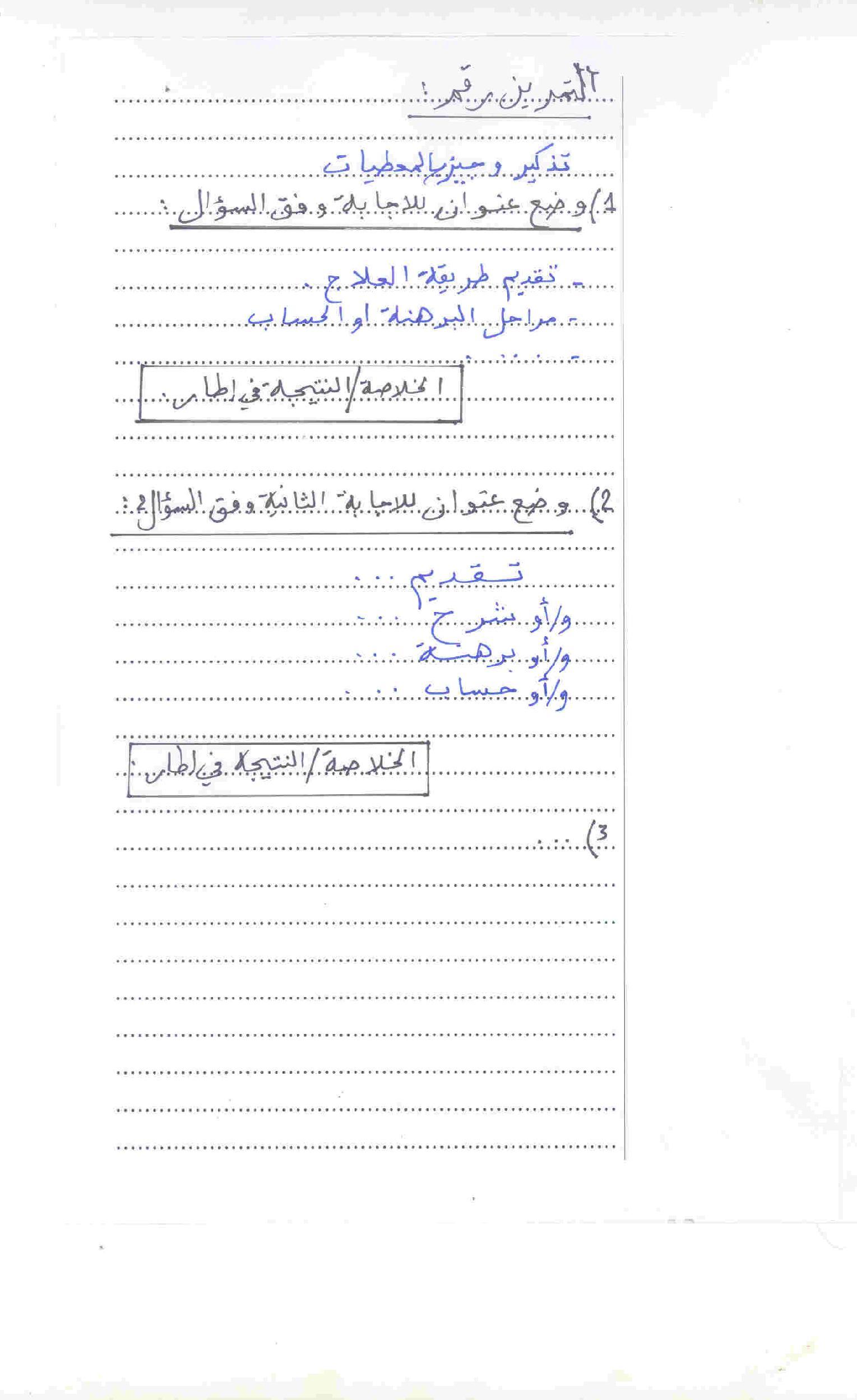 كيف تعالج إجابتك على الفرض؟
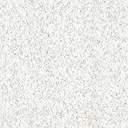 2- ضع عنوانا لكل جواب
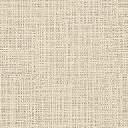 1- راجع دروسك جيدا
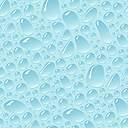 3- ذكر المعطيات
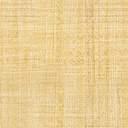 10- راجع  إجابتك جيدا
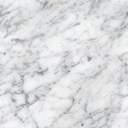 4- ضع  سطرا تحت ما هو مهم
كيف تعالج إجابتك على الفرض؟
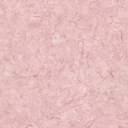 9-رتب أفكارك ترتيبا منطقيا
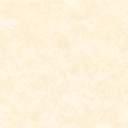 8-‘لتزم بحدود ما هو مطلوب
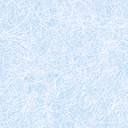 5- استعن بالمعاجم ودروس الإرسالات
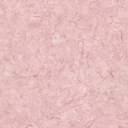 6- برر كل ماتقدم وكن مقنعا
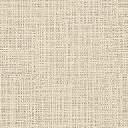 7- إلتزم بالتفكير السليم
يمكنك سحب إجابة الفرض حسب الآجال من موقع الديوان على الأنترنتhttp://www.onefd.edu.dz تمعن في الإجابة ولا تتردد في إعادة الفرض معتمدا على نفسك ومراعيا الوقت.
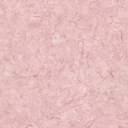 بعض الملاحظات التي يكررها الأساتذة كثيرا
في المواد الأدبية
( أدب – لغات -تاريخ وجغرافيا - فلسفة - تربية...)
في المواد العلمية 
(رياضيات-فيزياء-كيمياء-علوم طبيعية-مواد تقنية وتكنولوجيا واقتصاد )
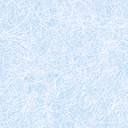 استعمل الشواهد والدلائل والمراجع بدقة؛
عليك بالمطالعة؛
تجنب الأخطاء اللغوية والنحوية؛
عليك بمراجعة القواعد وعلامات الوقف...؛
استعمل القاموس؛
ضع تصميما لمقالتك؛
ميز بين المراحل والفقرات؛
حافظ على التسلسل المنطقي  ووضوح الأفكار؛
تجنب الثرثرة؛
ركز على الأفكار الأساسية والواضحة؛
التزم بصحة المعلومات؛
.....الخ.
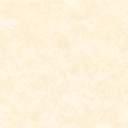 برر بذكر المبرهنات/القوانين/الصيغ المستعملة؛
إعمل بمنهجية وتسلسل منطقي؛
استعمل الرموز الرياضية جيدا؛
الرموز الرياضية ليست رموزا للاختصار؛
راجع حساباتك جيدا؛
يجب عليك استيعاب المفاهيم والدروس؛
استوعب معطيات الموضوع قبل بدء معالجته؛
صحح معلوماتك؛
برهن ما تقدم؛
...الخ
ملاحظة: هذه القائمة ليست كاملة...
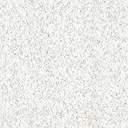 التقويم الذاتي
كيف تتأكد من عملك وفق هذه التوجيهات؟
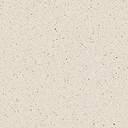 بعد أن تنجز الفرض ، اطرح على نفسك الأسئلة الموالية :